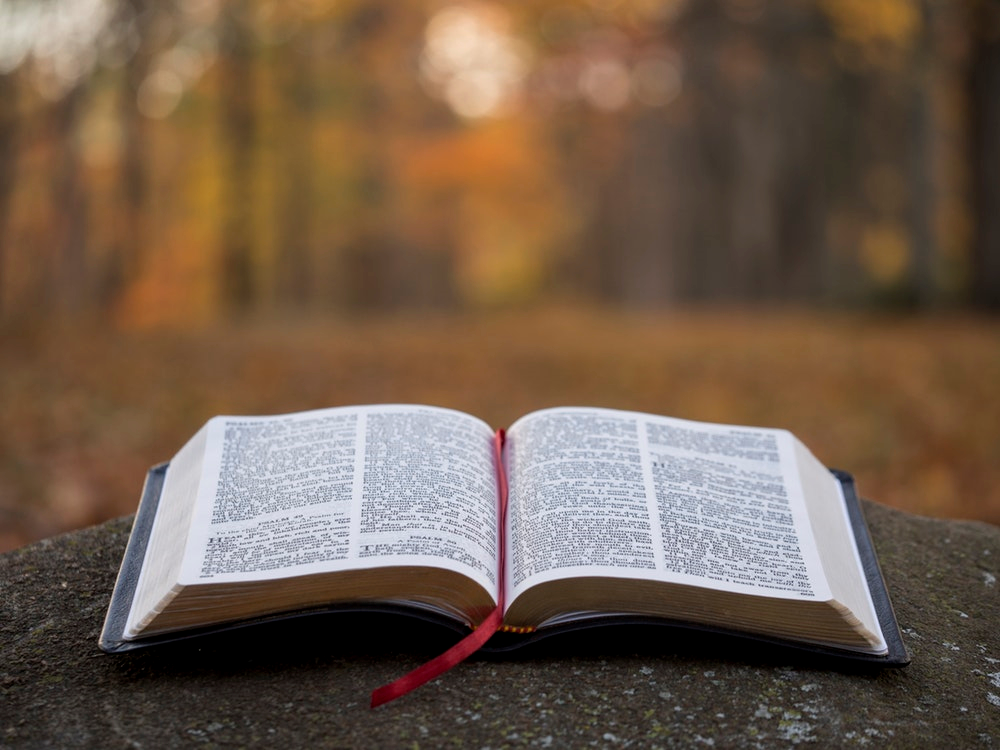 About My Father’s Will
In Suffering
1 Peter 2:11-25
My Father’s Will in Suffering Is That I…
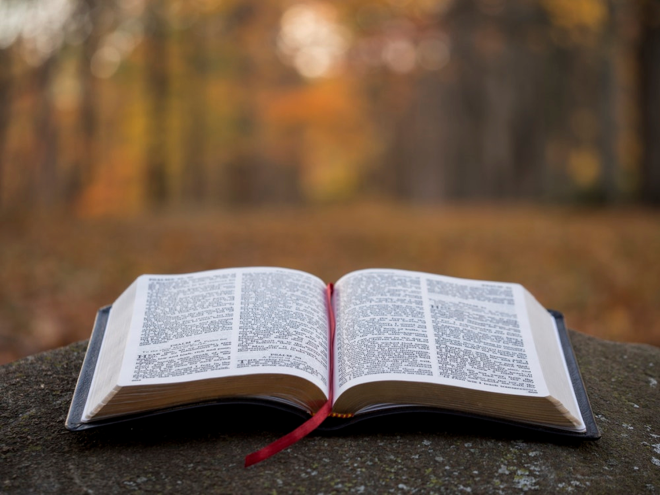 About My Father’s Will
Behave Before the World
vv. 11-12, 15

Matthew 5:10-16
Philippians 2:14-16
1 Peter 3:16; 4:1-4
My Father’s Will in Suffering Is That I…
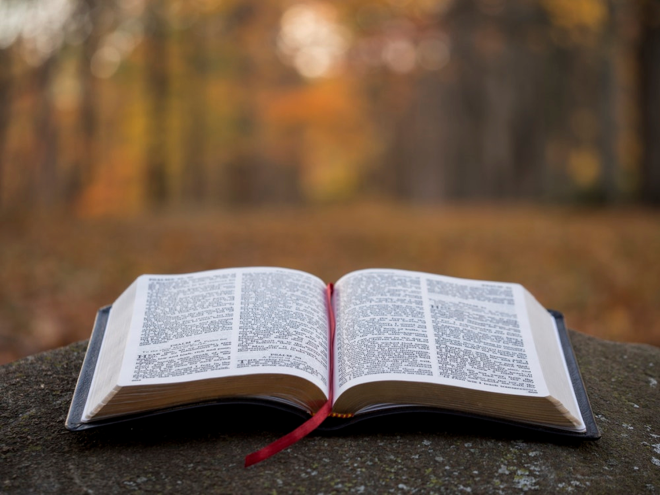 About My Father’s Will
Submit to Authority
vv. 13-14, 18-20

Romans 13:1-7
Ephesians 6:5-6